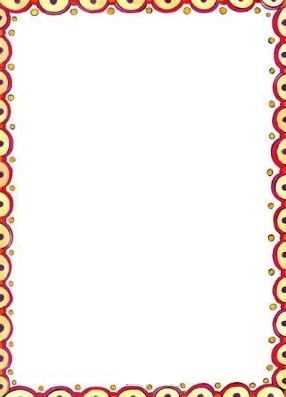 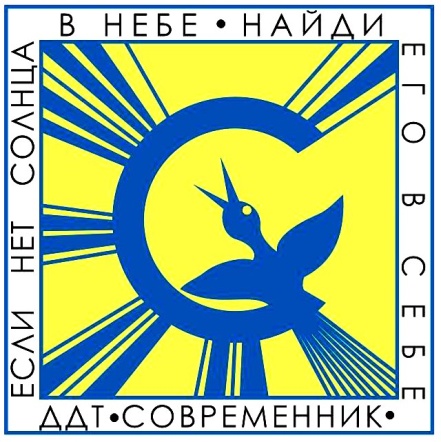 ГБОУ ДОД  Дом детского творчества «Современник»
Кокарева Анна Александровна, 
педагог дополнительного образования, 
руководитель объединения
 «Традиционное рукоделие»
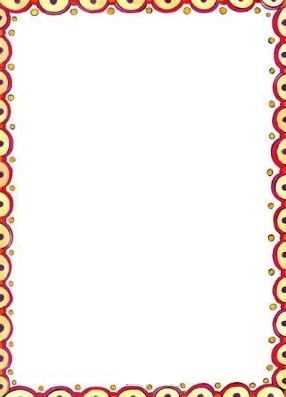 Проектная 
деятельность
Творческий проект
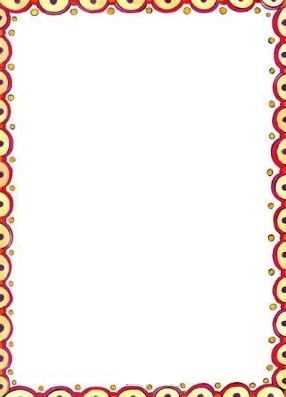 Проект как метод обучения 
и воспитанияМетод проектов является одной из технологий личностно-ориентированного обучения
 и воспитания. 

Учебный проект – это совместная
 учебно-познавательная, творческая и игровая деятельность обучающихся-партнёров
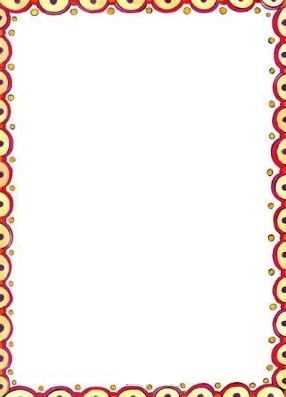 Проектная деятельность способствует:
развитию коммуникативных навыков 
 и информационной компетентности;
приобретению опыта интересной работы 
   и публичной демонстрации её результатов;
развитию адекватной самооценки.
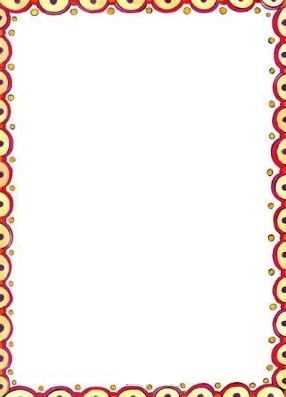 Творческий проект
 «Кукольный спектакль
«Честным пирком, да за свадебку»

Объединение «Традиционное рукоделие»
2-й год обучения 
Тема по программе: «Изготовление реквизита
 и кукол в народных костюмах к спектаклю»
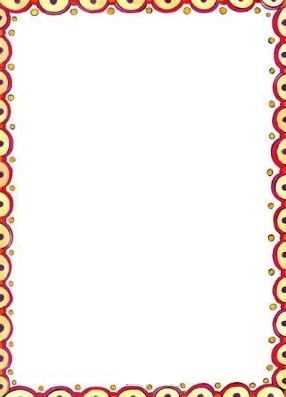 Творческий проект
 «Кукольный спектакль
«Честным пирком, да за свадебку»
Вид проекта: творческий 
По сроку: долгосрочный
По форме организации: групповой
Уровень: ученики Школы русской традиционной культуры, их родители и педагоги
Выбор тематики: согласно учебной программе
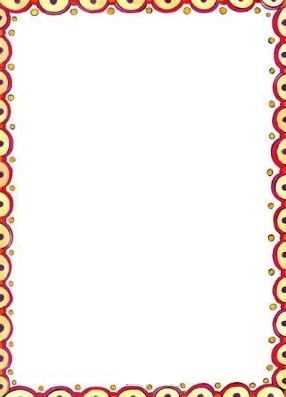 Цель: знакомство с традициями свадебного обряда Унечского района Брянской области на примере кукольного спектакля. 

Задачи:
Обучающие: уметь выполнять из картона реквизит для кукольного спектакля

Развивающие: развивать творческое мышление, самостоятельность обучающихся

Воспитательные: воспитывать уважительное       отношение к мнению других; 
                воспитывать бережное отношение к народной культуре
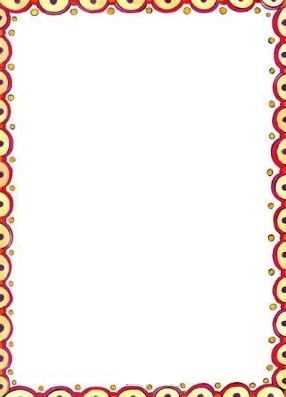 I этап:
 «Погружение» в проблему
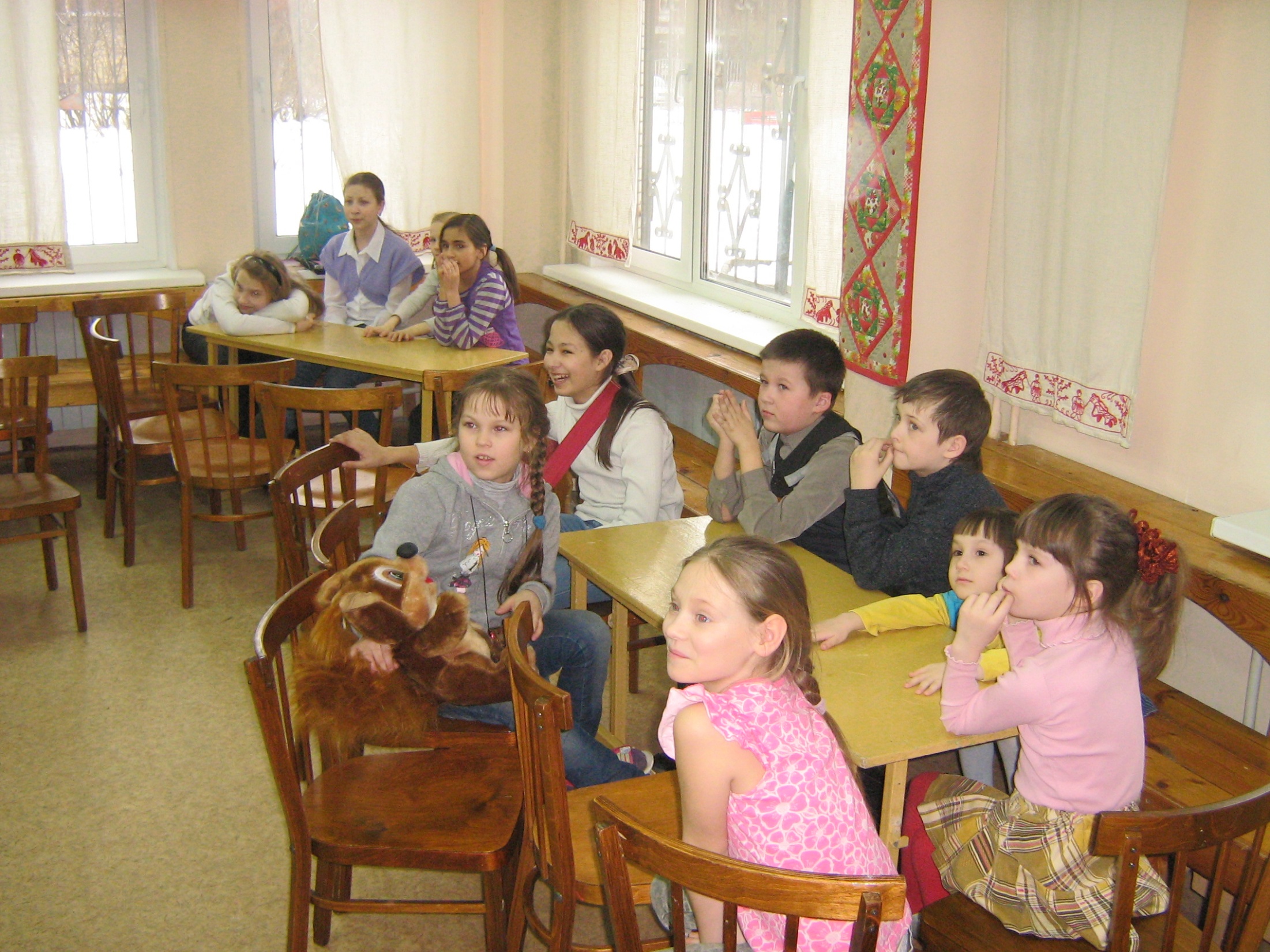 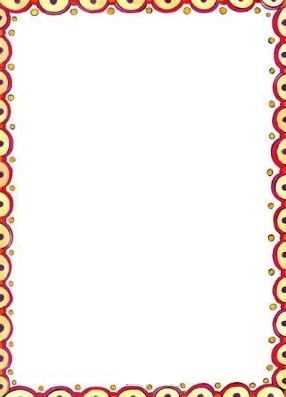 II этап: 
Сбор и обработка информации
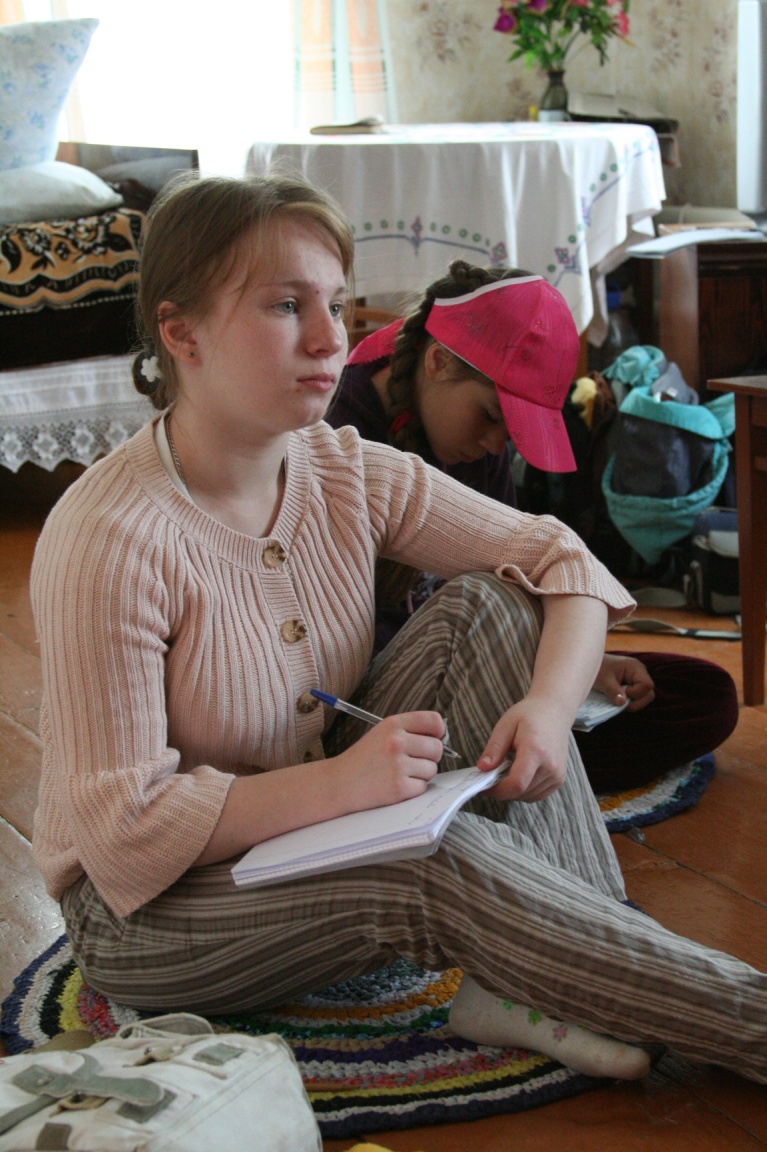 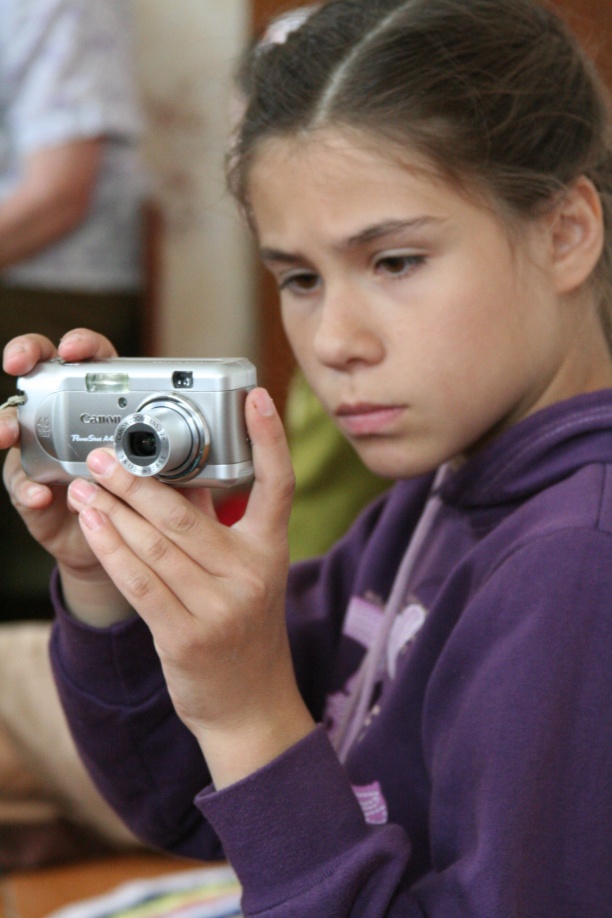 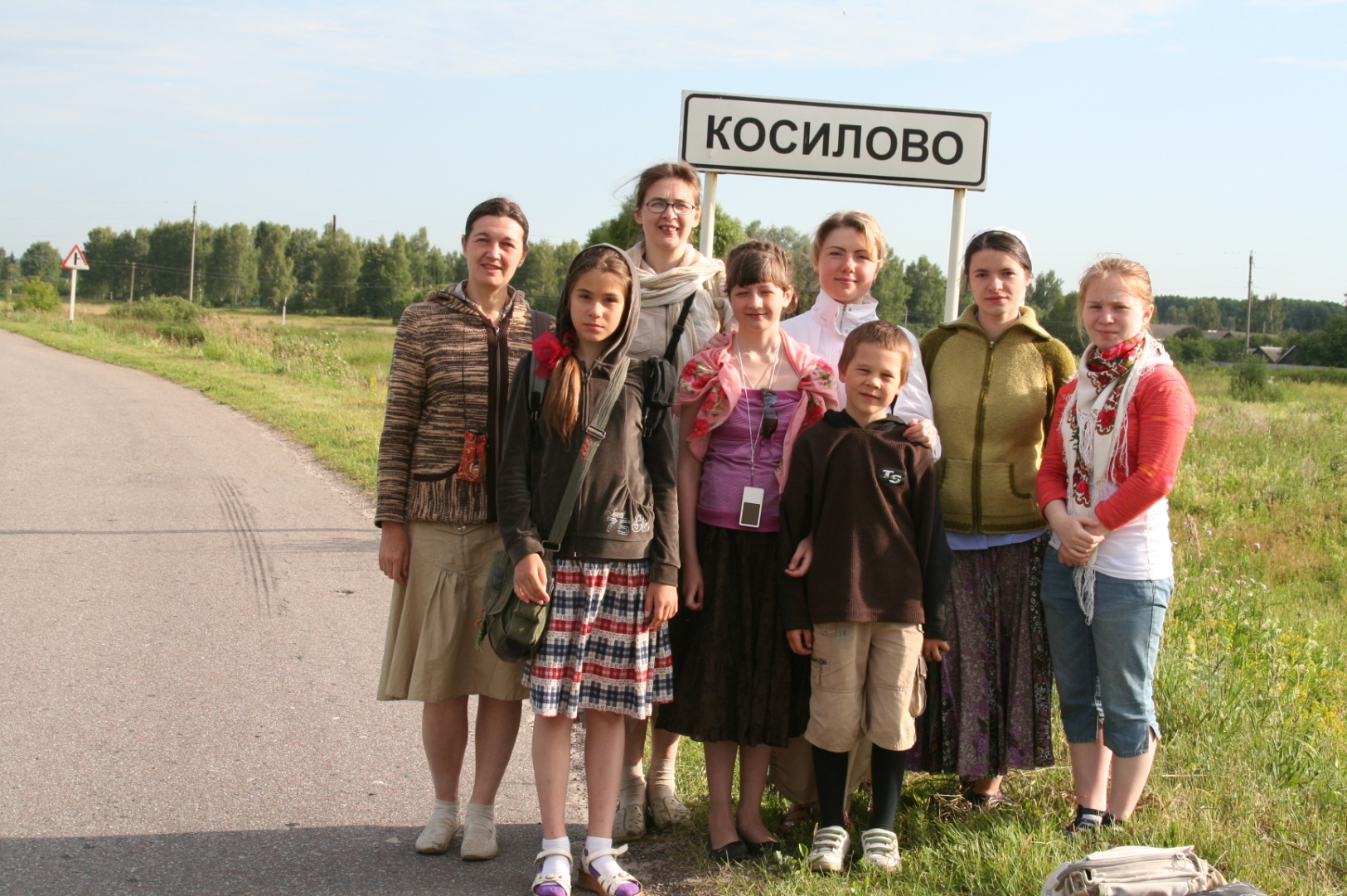 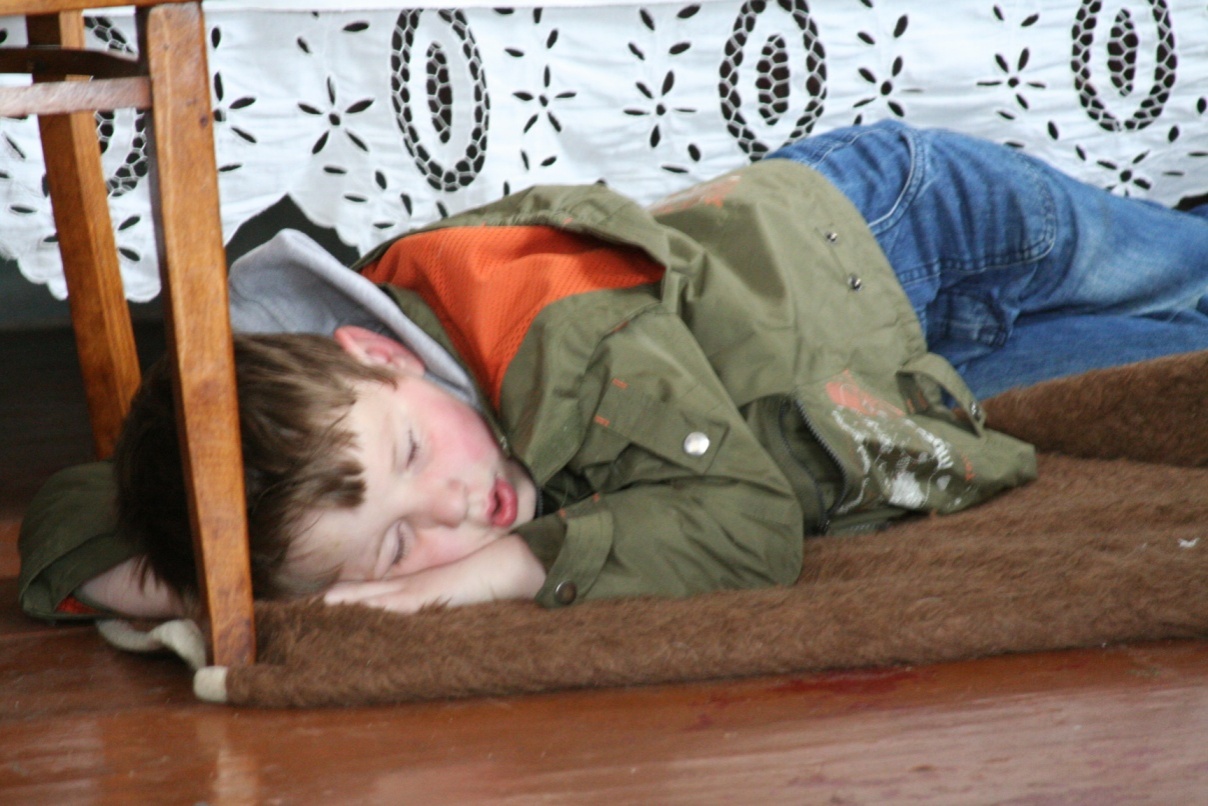 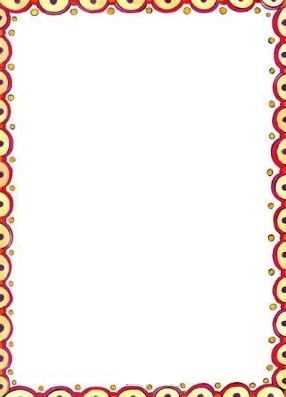 Для проектной деятельности обязательным условием является работа с различными источниками информации:
книги;
аудио и видео информация;
интернет;
музеи,
экскурсии;
информация,
полученная от
 других людей;
пресса
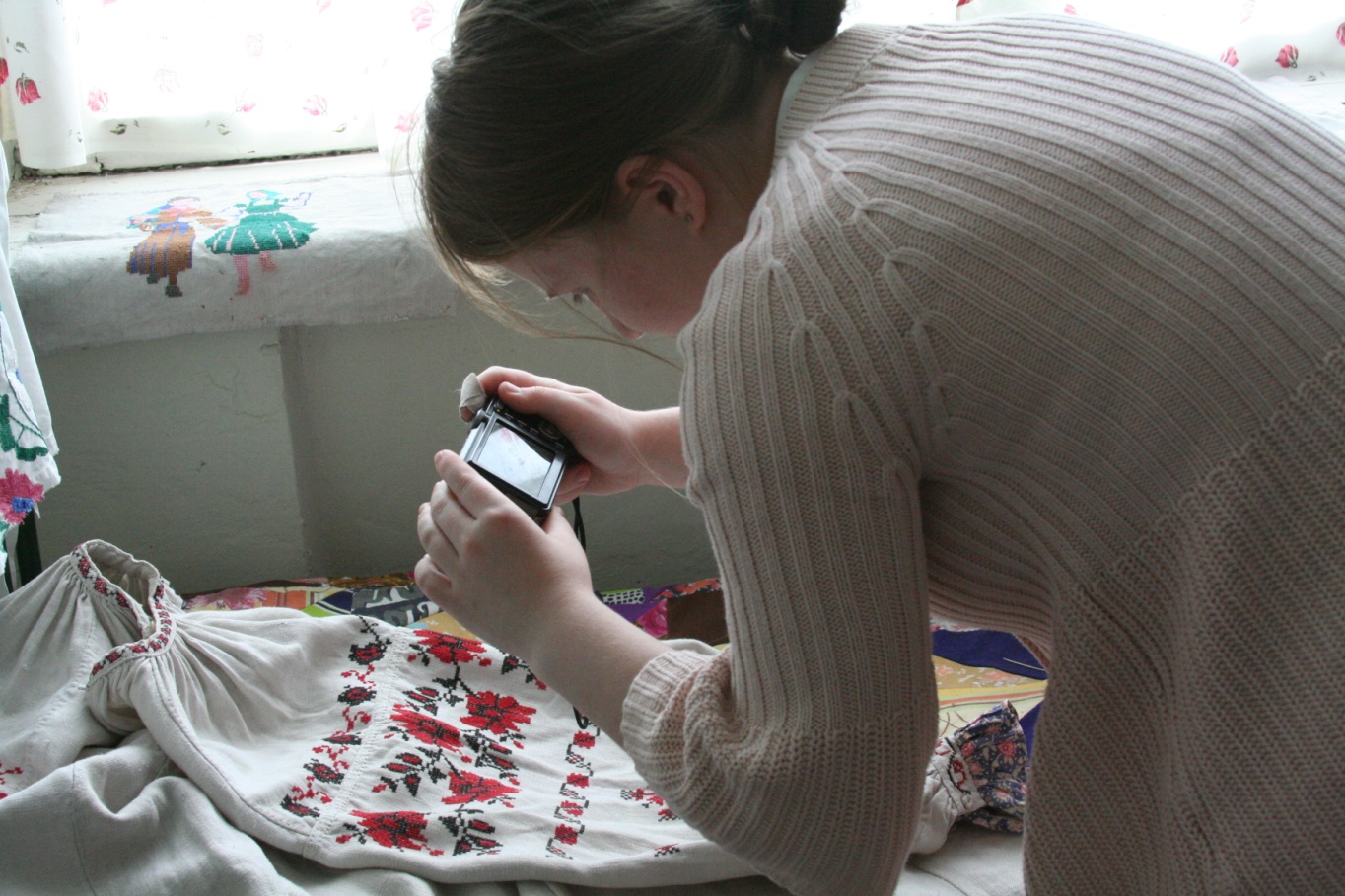 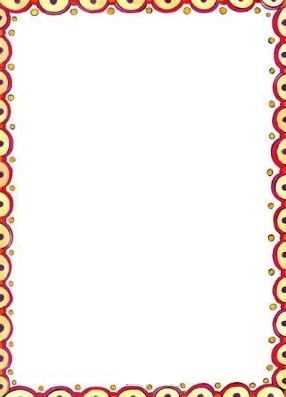 III этап:
 Разработка собственного  варианта решения проблемы
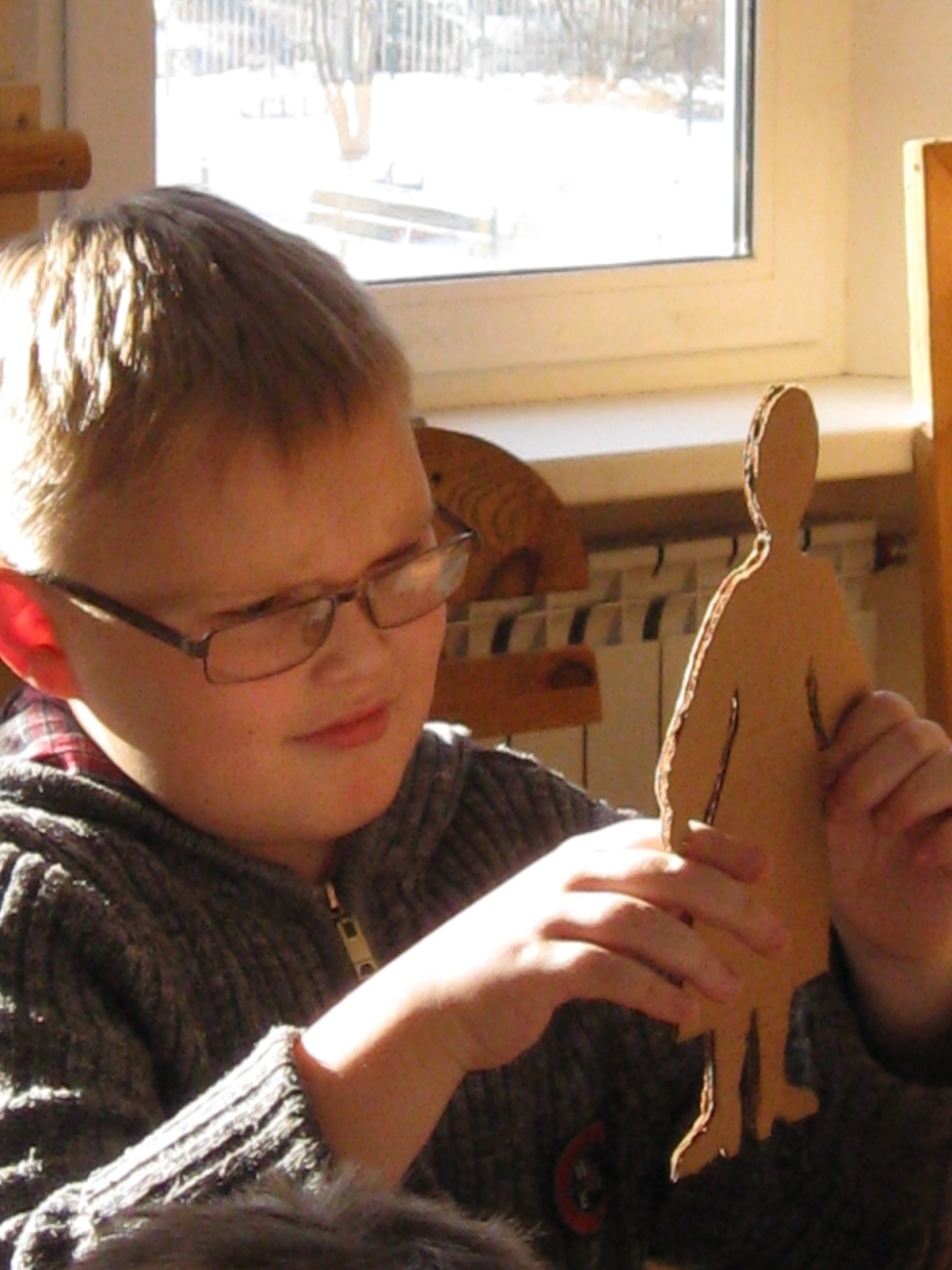 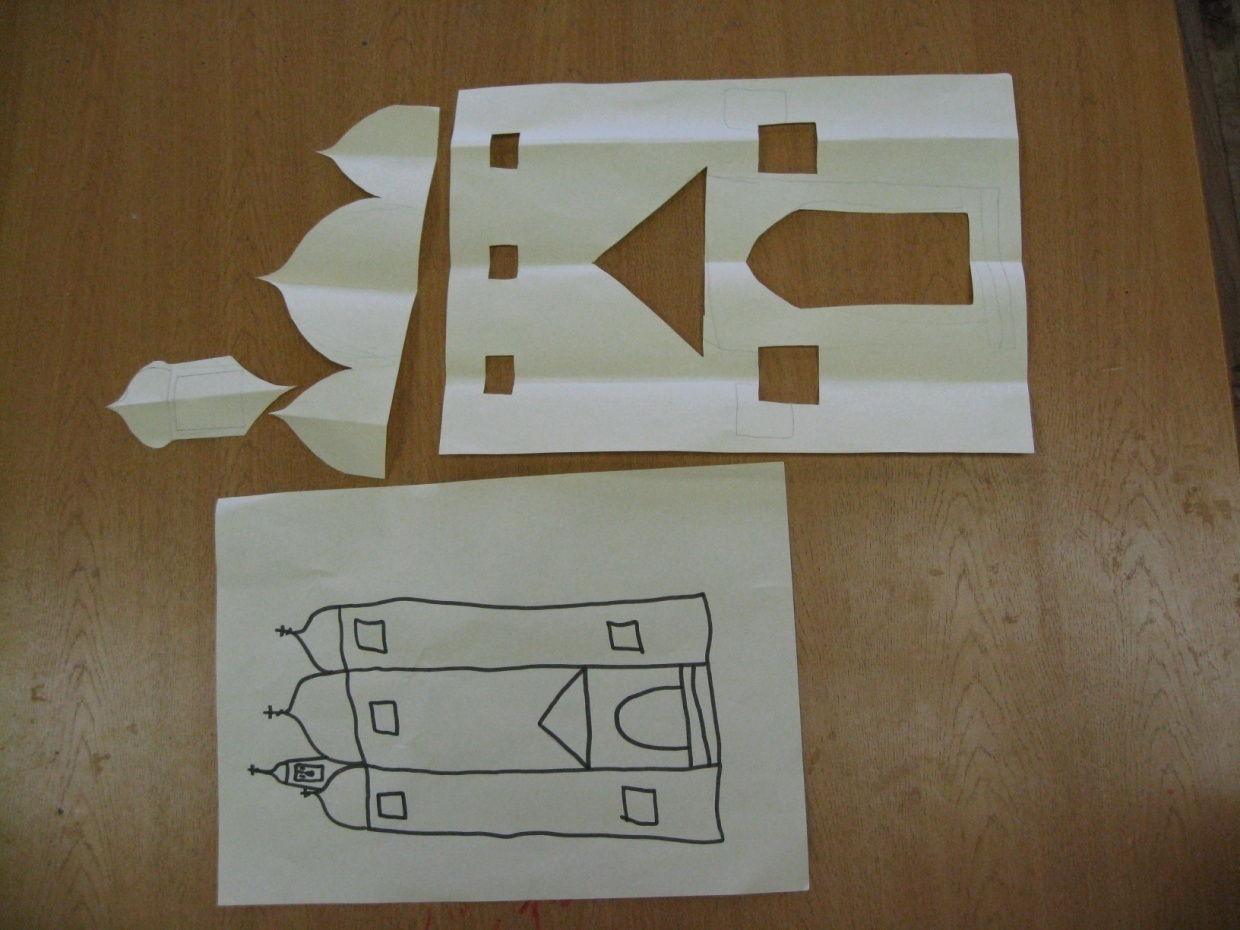 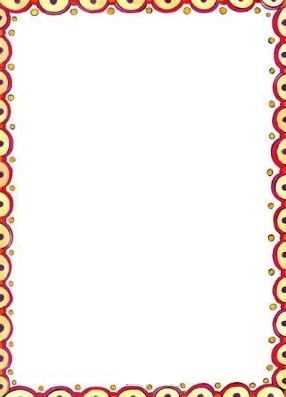 IV этап: 
Реализация плана действий (проекта)
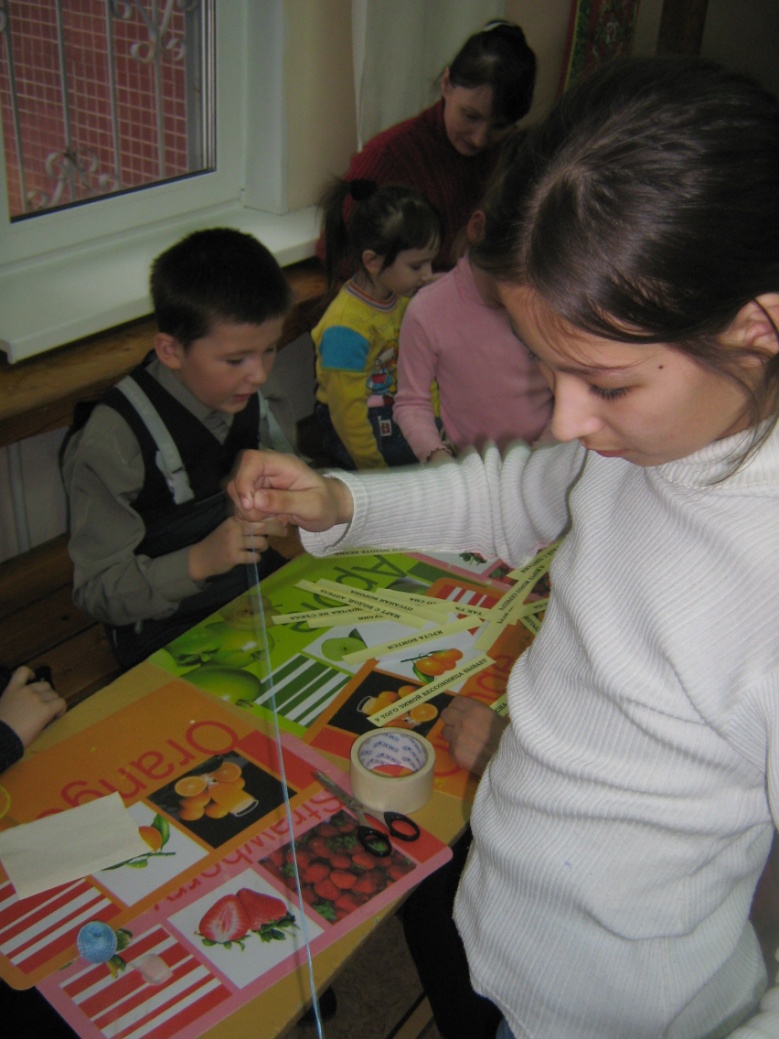 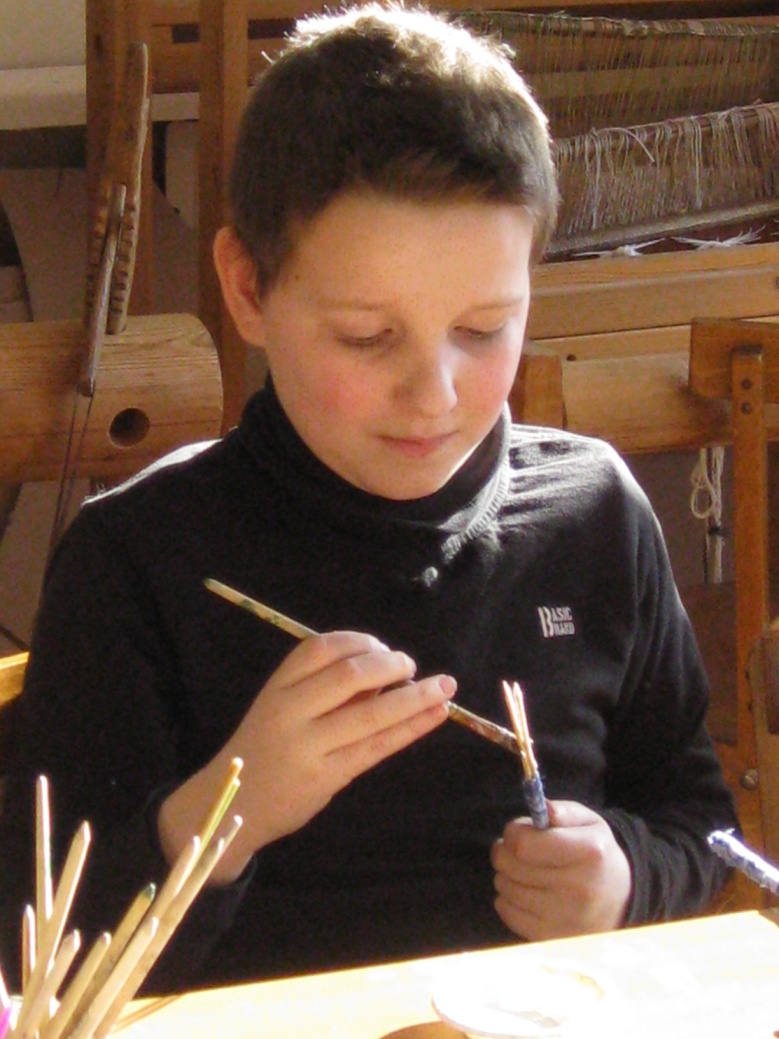 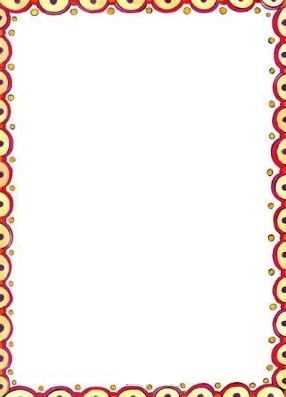 V этап: 
Презентация проекта
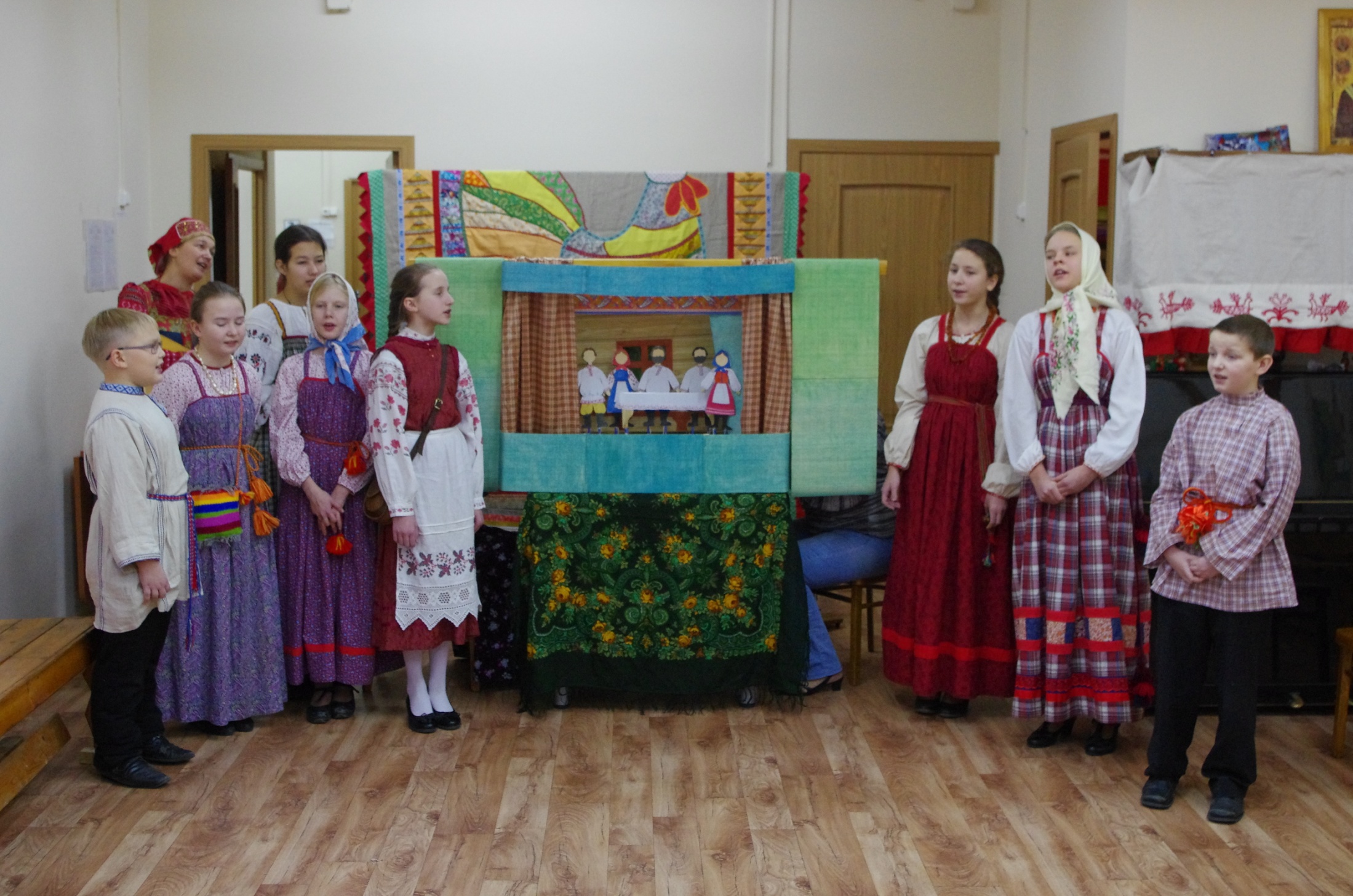 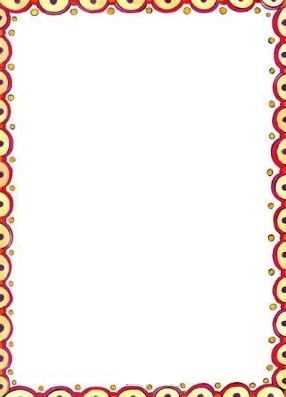 VI этап: Рефлексия
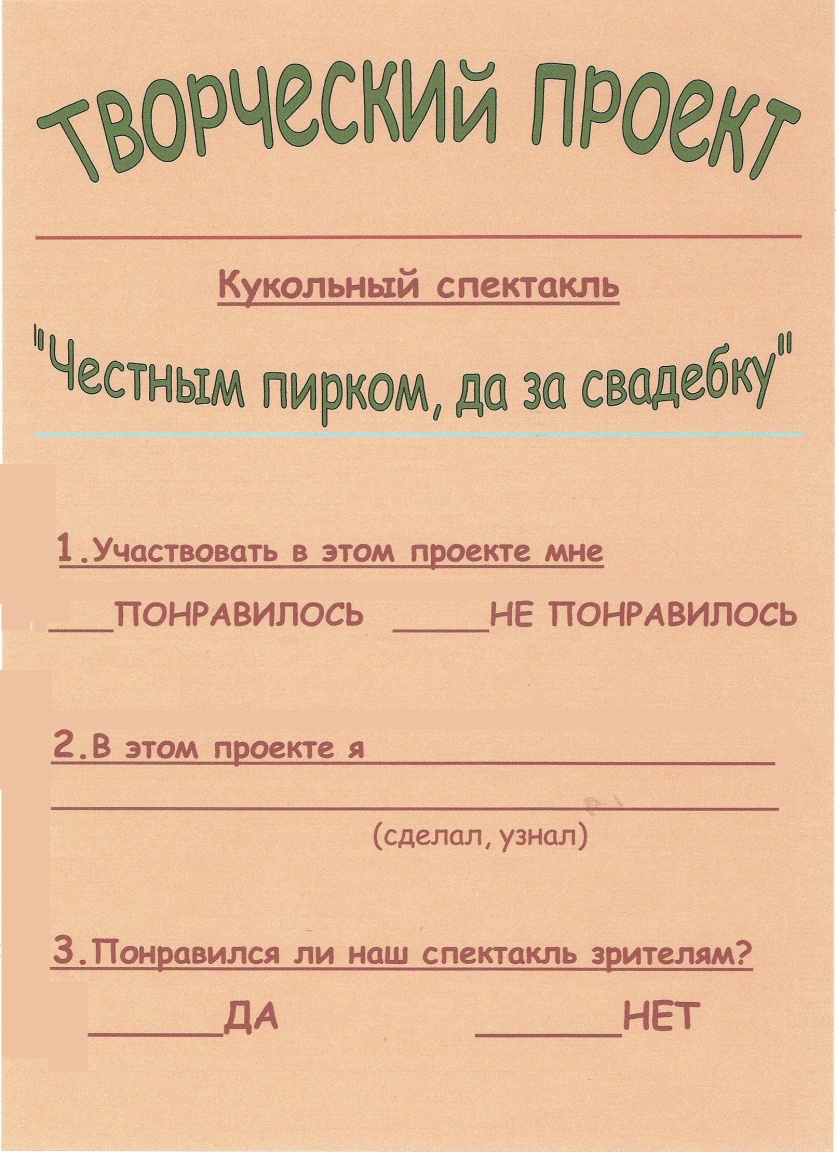 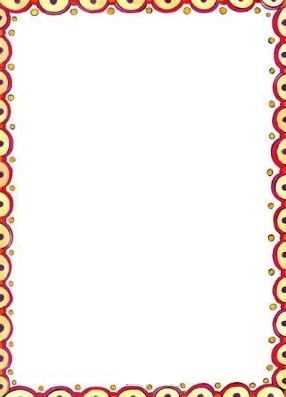 Занавес открывается 
и начинается спектакль